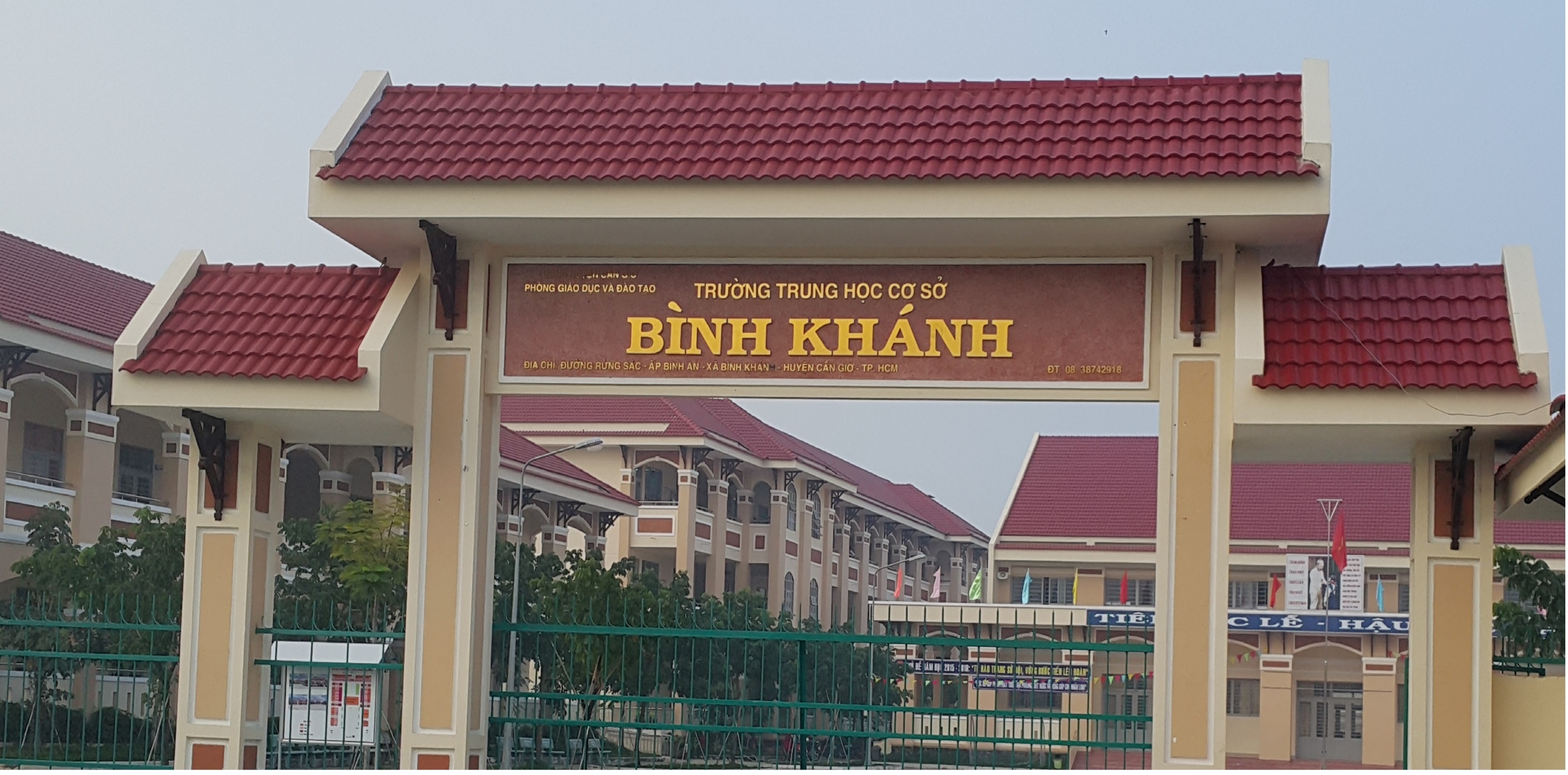 TIN HỌC LỚP 6
KIỂM TRA KIẾN THỨC CŨ
Em hãy truy cập trang web: 	http://muctim.com.vn/
	Và thực hiện thao tác lưu một tệp hình ảnh vào Destop của máy tính cá nhân.
TIẾT  13
Bài 4: THỰC HÀNH TÌM KIẾM THÔNG TIN TRÊN INTERNET
1. Tìm kiếm thông tin hỗ trợ học tập
Bài 1: Tìm kiếm thông tin hỗ trợ môn địa lí
NỘI DUNG BÀI HỌC
2. Tìm kiếm thông tin hỗ trợ giải trí
Bài 2: Tìm kiếm thông tin hỗ trợ giải trí theo sở thích
1. Tìm kiếm thông tin hỗ trợ học tập
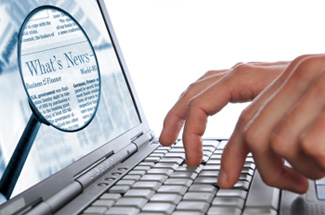 Bài 1: Tìm kiếm thông tin hỗ trợ môn địa lí
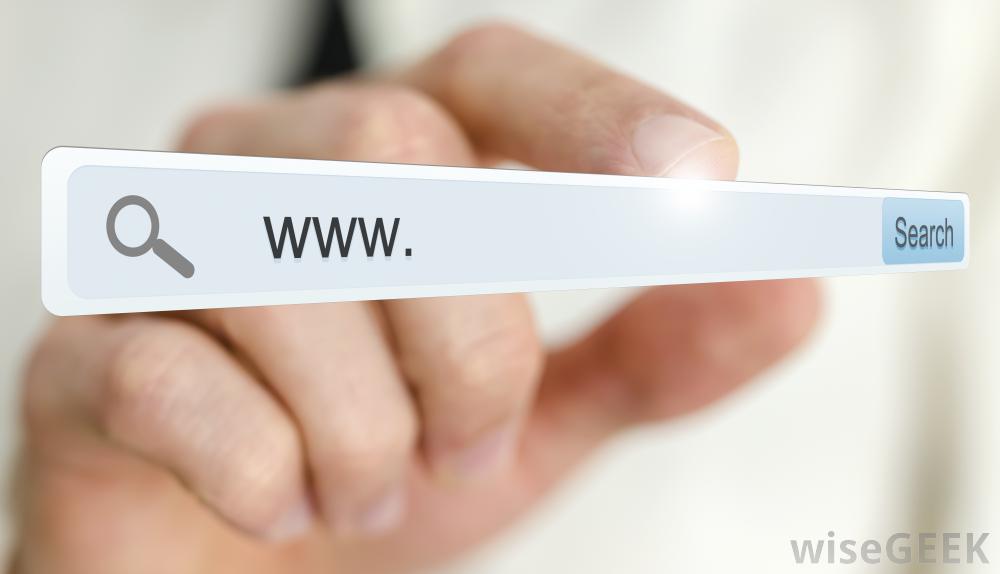 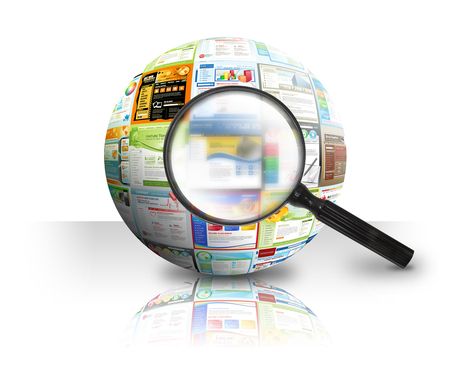 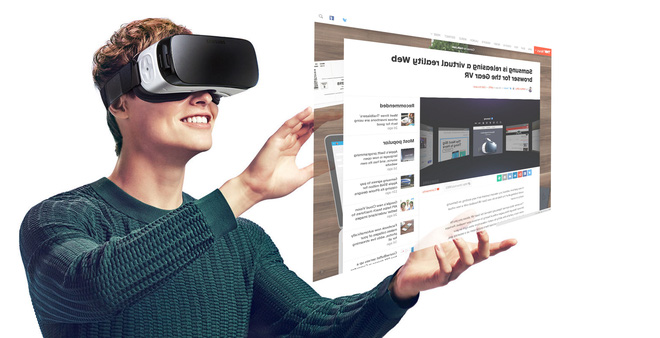 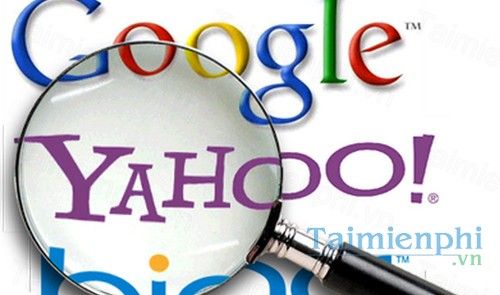 Một số máy tìm kiếm:
https://yandex.comhttps://duckduckgo.comwww.baidu.comwww.ask.com
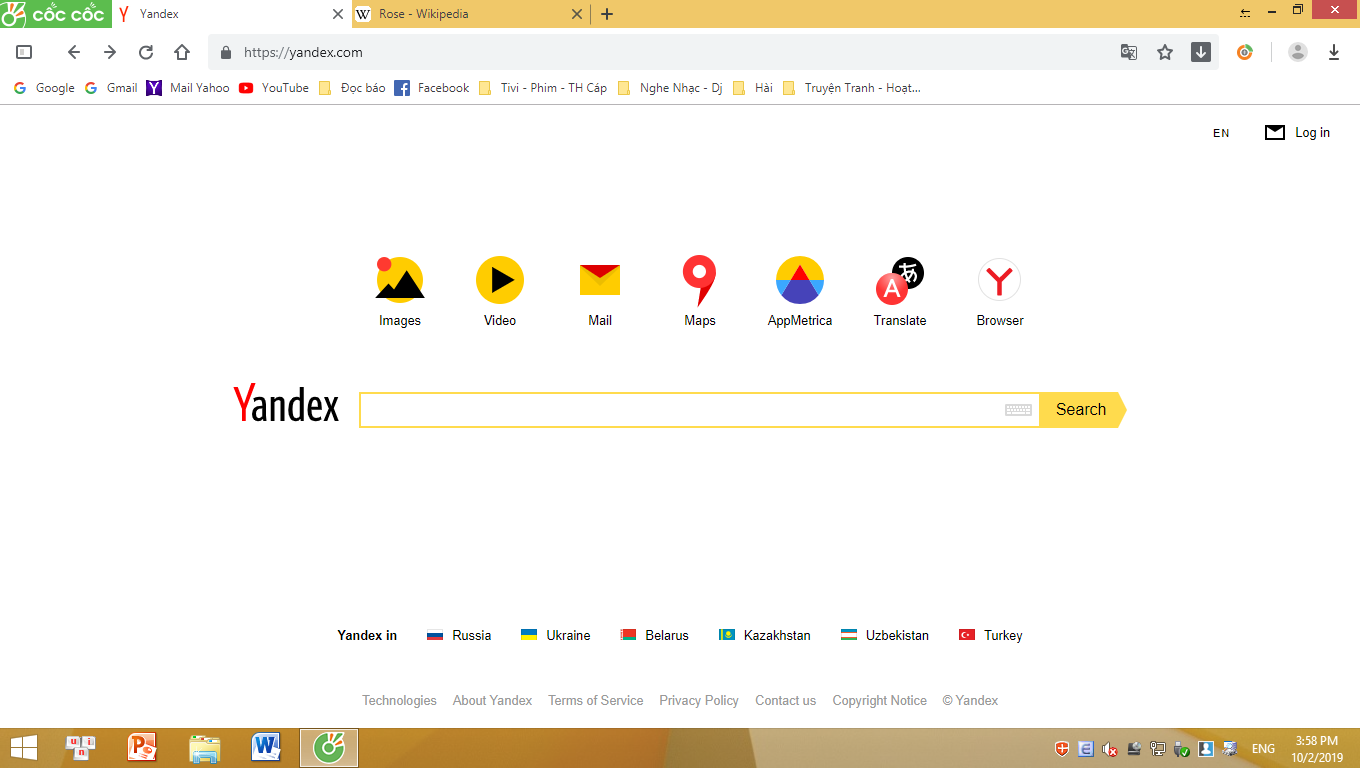 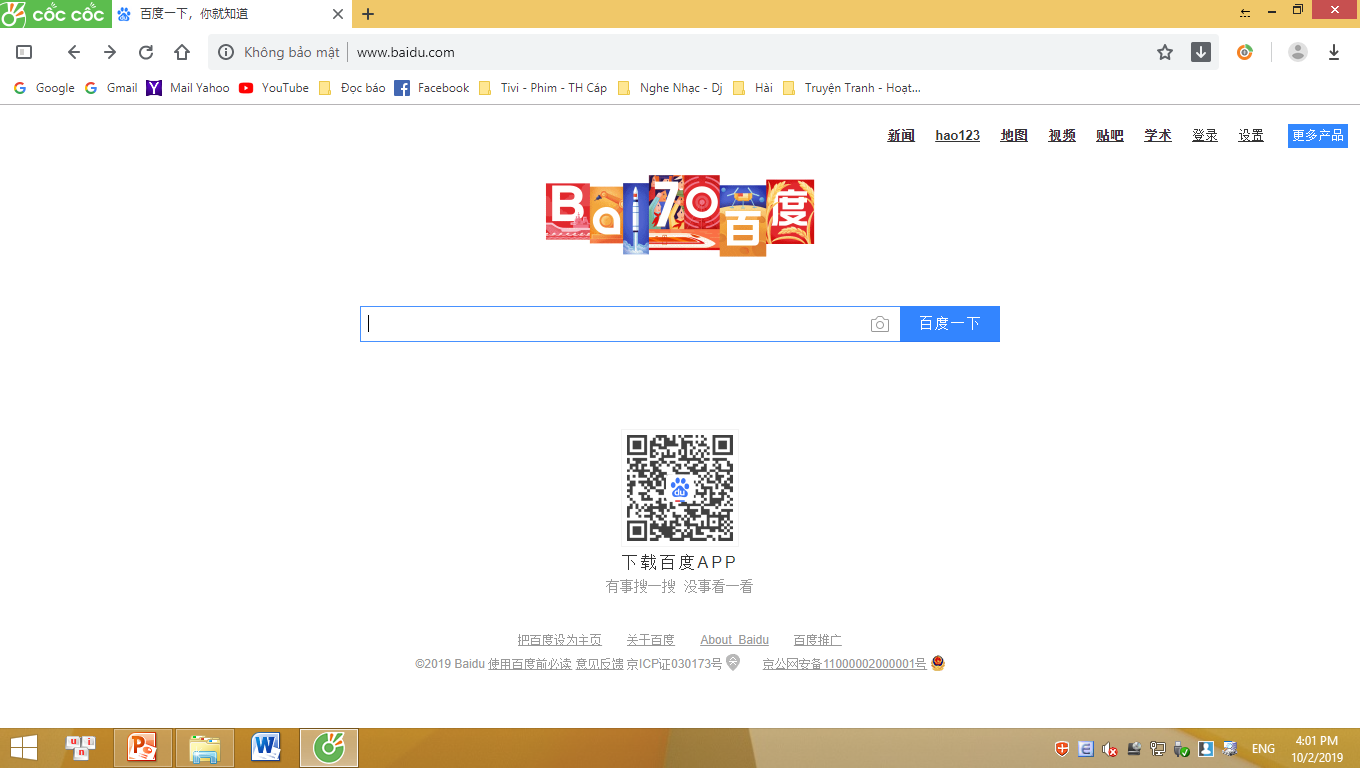 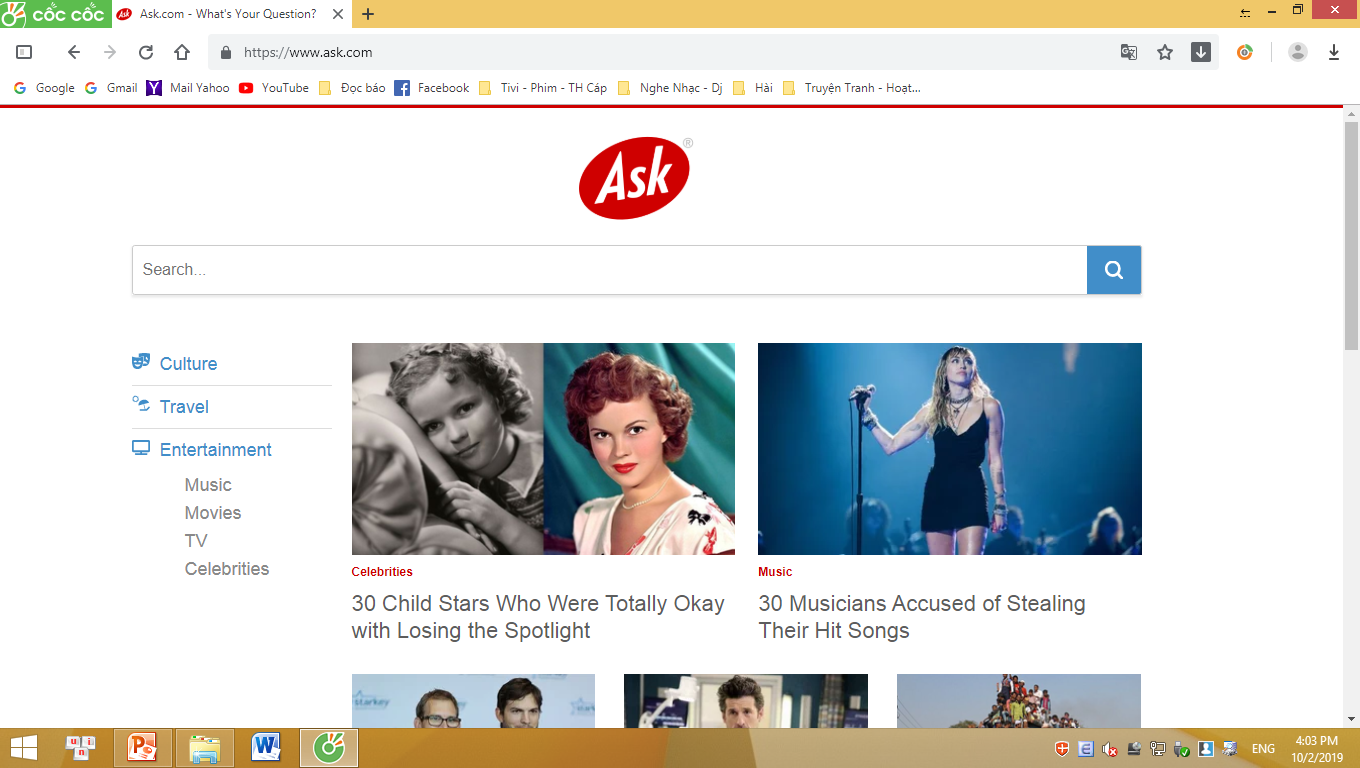 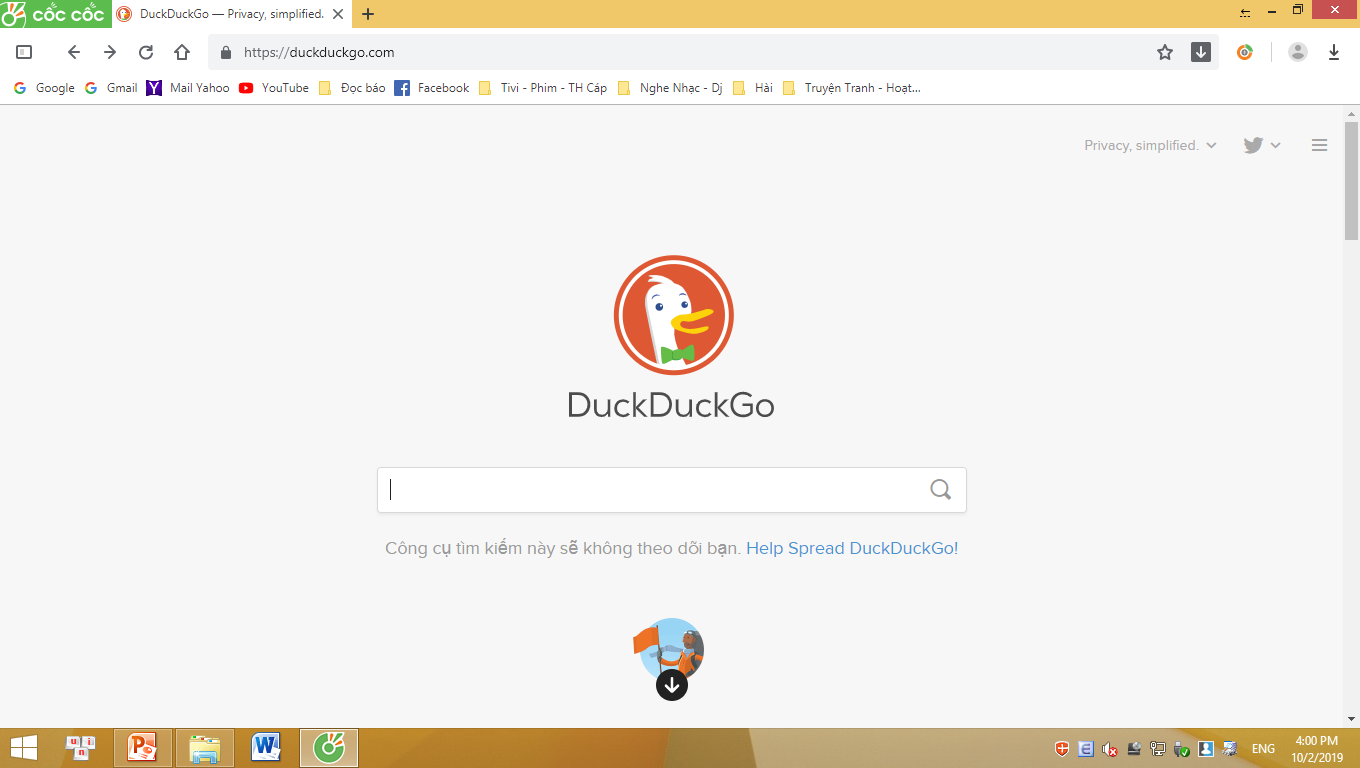 Ô nhập từ khóa
http://www.google.com
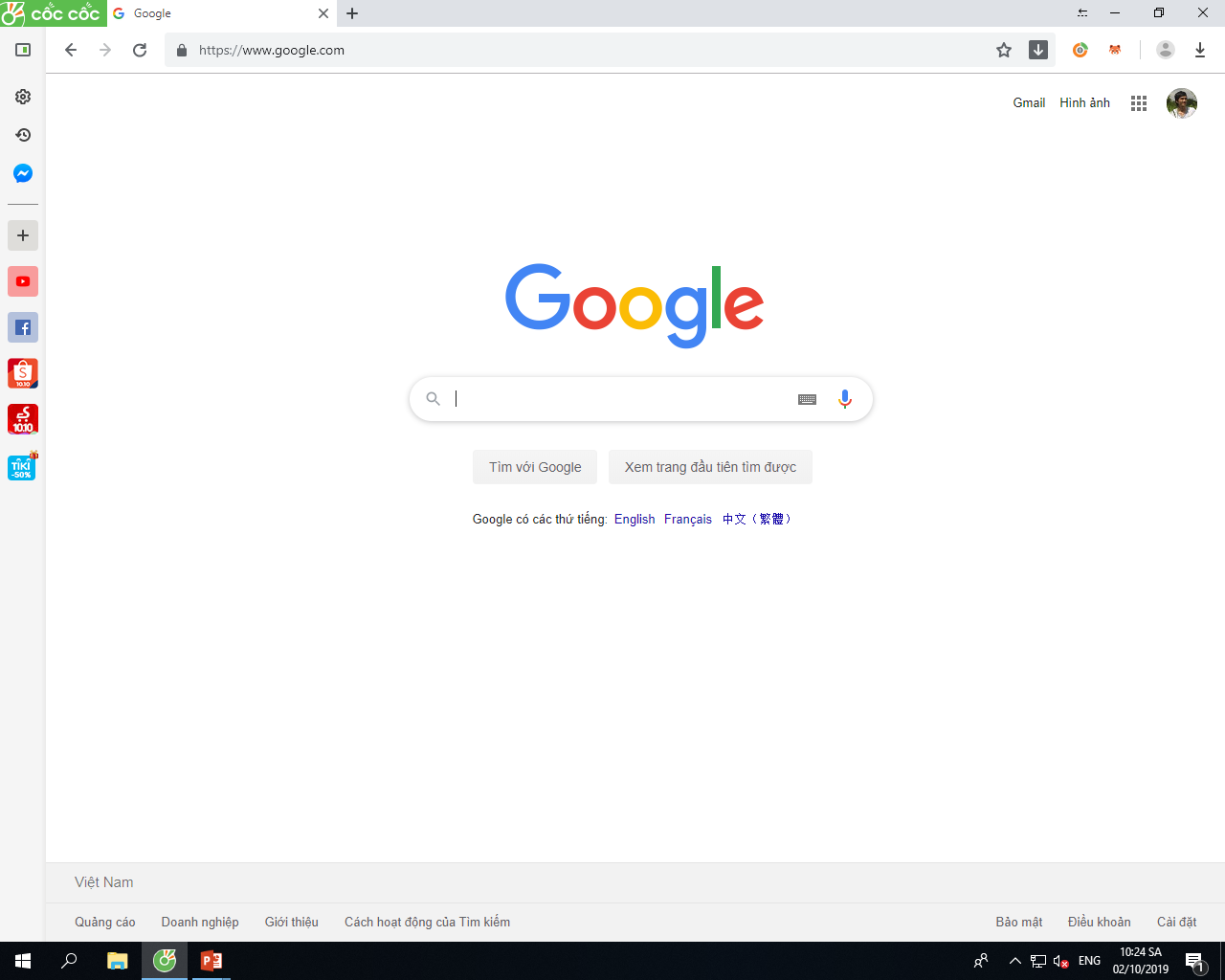 biến đổi khí hậu ở Việt nam
http://www.google.com
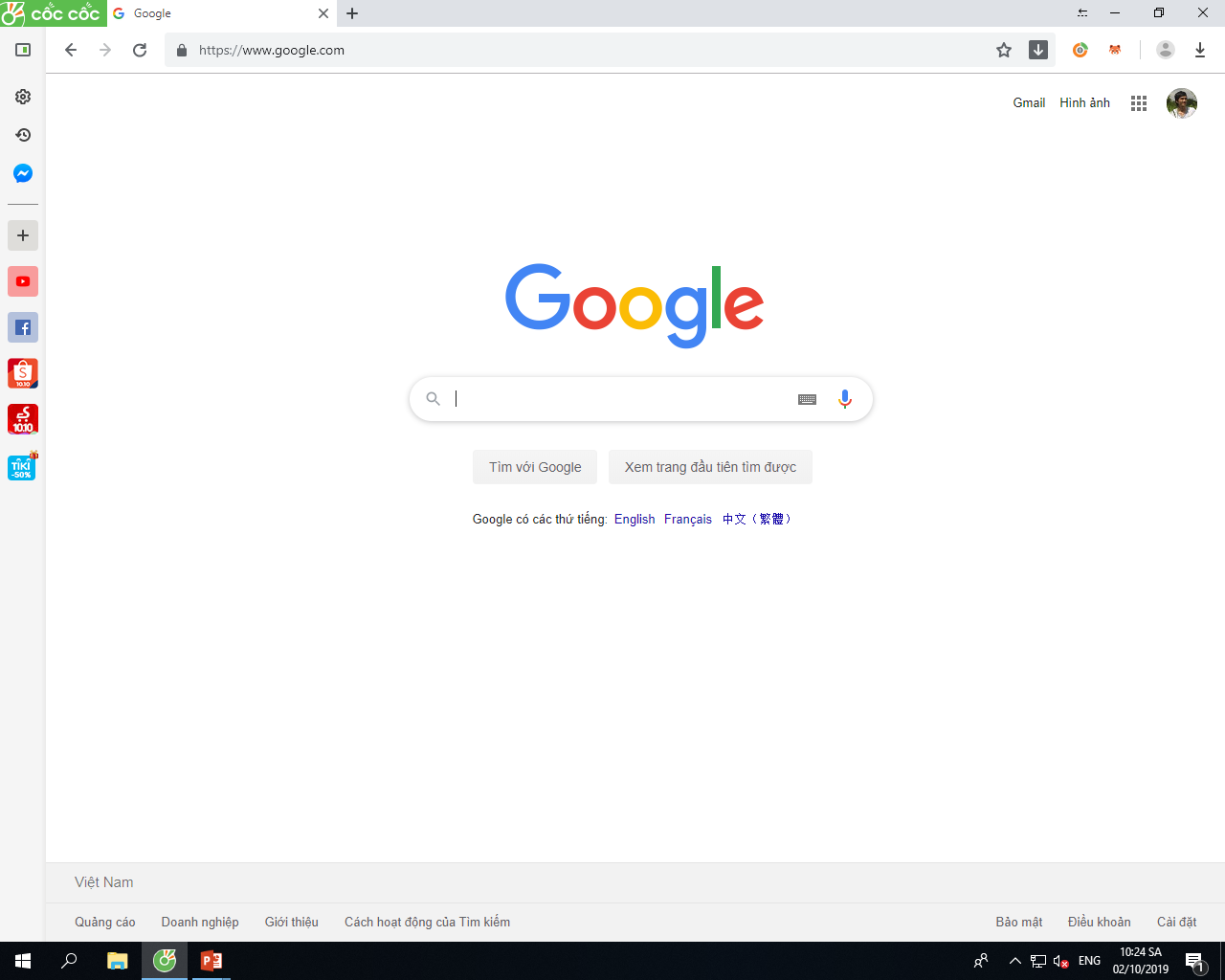 http://www.google.com
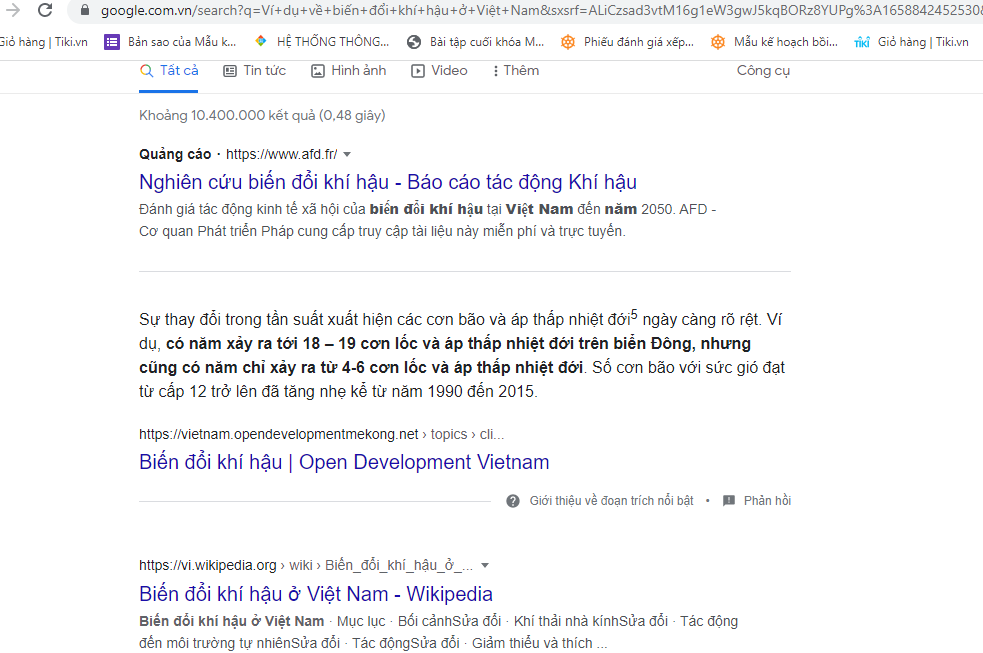 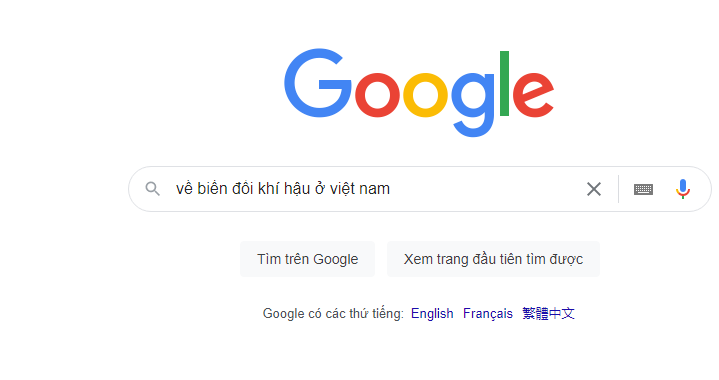 2. Tìm kiếm thông tin hỗ trợ giải trí
Bài 2: Tìm kiếm thông tin hỗ trợ giải trí theo sở thích
Nhóm 1: Tìm kiếm thông tin về ba địa điểm tham quan của thành phố Hạ Long và những nét đặc điểm chính của mỗi địa điểm này?
Nhóm 2: Tìm kiếm thông tin về một bài hát hoặc video ca nhạc mà nhóm em yêu thích và mở để xem. Sau đó tóm tắt các thông tin tác giả, bối cảnh sáng tác và ca sĩ biểu diễn?
Nhóm 3: Hãy tìm một bộ phim mà nhóm yêu thích. Sau đó tóm tắt các thông tin tên đạo diễn, bối cảnh và diễn viên chính?
* Lưu ý: Sao chép thông tin tìm được vào tệp word, đặt tên tệp là:
(Lưu ở ổ đĩa D)
Tenhocsinh_lop.docx
* Mở rộng:
* Lưu ý: Máy tìm kiếm Google có chức năng tìm kiếm nâng cao trong phần cài đặt
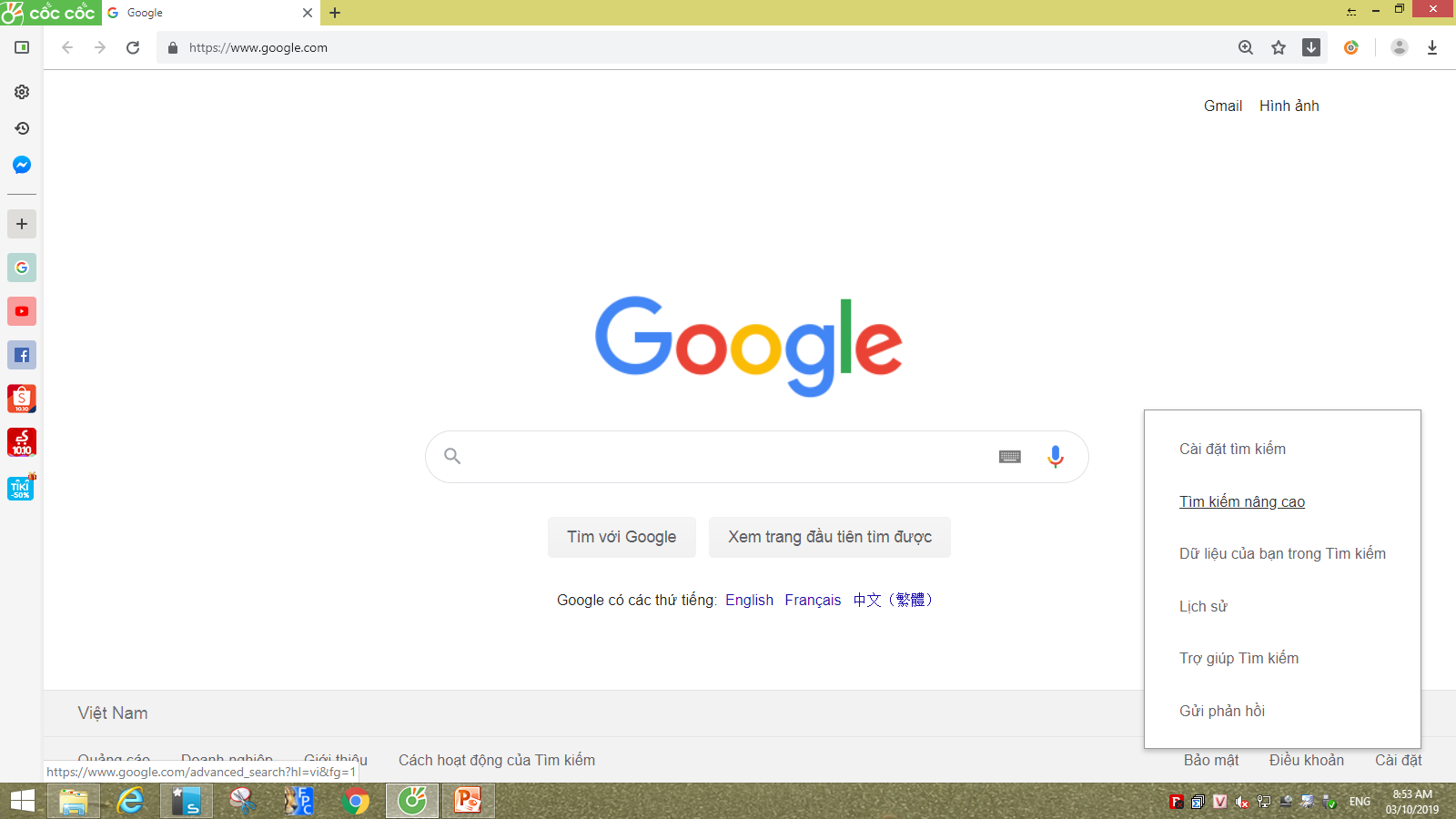 CỦNG CỐ KIẾN THỨC
* Có hai cách tìm kiếm thông tin:
- Tìm kiếm trực tiếp tại một địa chỉ website nào đó
- Sử dụng máy tìm kiếm
* Bài tập:
DẶN DÒ VỀ NHÀ
- Em hãy tìm kiếm và trình bày bằng tệp word về 1 hoặc 1 vài bài thơ về tuổi học trò mà em yêu thích. 
   (Tham khảo các thông tin từ Internet)